SKRIVEFAGET
Modul 2: Tekstsammenhæng
Lektion 2: Afsnit
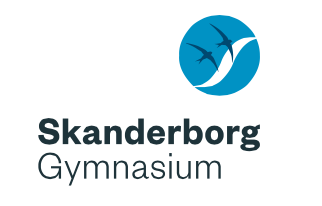 Hvad er et afsnit?
”Et afsnit i en tekst udgør som regel en semantisk enhed med en gennemgående kohærens.” (Lützen, s. 41)

Hvordan skal man forstå det? 
Hvordan kan man se i en tekst, at noget er et afsnit?
Hvad er en semantisk enhed?
Hvad er en gennemgående kohærens?
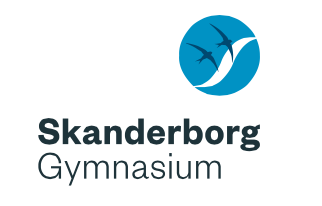 Hvordan bygges et afsnit op?
Emnesætning
En emnesætning angiver emnet for afsnittet
Det kan eksempelvis være
et synspunkt, som skal underbygges, hvis det er en argumenterende tekst
et fænomen, der skal forklares, hvis det er en informerende tekst
en genstand, som skal karakteriseres, hvis det er en analyserende tekst
Den placeres bedst i starten af afsnittet

Støttesætninger
Støttesætningerne er de sætninger, som følger efter emnesætningen, og som udgør resten af afsnittet.
De skal uddybe, begrunde, eksemplificere osv. det, som emnesætningen handler om
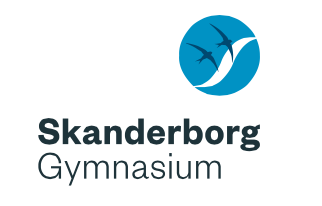 Hvad er et afsnit?
De fleste længere tekster er inddelt i kortere bidder kaldet afsnit. Et afsnit er et stykke tekst, der begynder og slutter med et linjebrud. Et afsnit begynder altså på en ny linje og slutter med et punktum og et linjeskift. De fem linjer, du læser nu, udgør fx et afsnit. Ofte indledes afsnit desuden med en indrykning. Hvis der ikke anvendes indrykning, springes en linje over efter hvert afsnit.
       Det engelske ord for indrykning er paragraph. Ordet kommer fra græsk og hentyder til , at trykkere i gamle dage markerede et ny afsnit med et lille tegn ¶ i teksten margen, dvs. Ved siden af selve teksten (para = ved siden af, graphe = skrift).
       Afsnitsinddeling gør en tekst lettere at læse, fordi inddelingen markerer, hvornår én meningshelhed er afsluttet, og den næste begynder. Med meningshelhed menes et delemne af det overordnede emne, teksten handler om. Man kan sige, at et afsnit skal udgøre svaret på et afgrænset spørgsmål til emnet. Ofte vil spørgsmålet ikke være stillet direkte i teksten, men man kan tjekke, om et afsnit hænger sammen ved at formulere et spørgsmål til det.
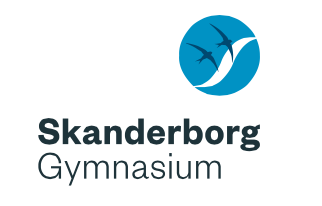 Hvad er et afsnit?
De fleste længere tekster er inddelt i kortere bidder kaldet afsnit. Et afsnit er et stykke tekst, der begynder og slutter med et linjebrud. Et afsnit begynder altså på en ny linje og slutter med et punktum og et linjeskift. De fem linjer, du læser nu, udgør fx et afsnit. Ofte indledes afsnit desuden med en indrykning. Hvis der ikke anvendes indrykning, springes en linje over efter hvert afsnit.
       Det engelske ord for indrykning er paragraph. Ordet kommer fra græsk og hentyder til , at trykkere i gamle dage markerede et ny afsnit med et lille tegn ¶ i teksten margen, dvs. Ved siden af selve teksten (para = ved siden af, graphe = skrift).
       Afsnitsinddeling gør en tekst lettere at læse, fordi inddelingen markerer, hvornår én meningshelhed er afsluttet, og den næste begynder. Med meningshelhed menes et delemne af det overordnede emne, teksten handler om. Man kan sige, at et afsnit skal udgøre svaret på et afgrænset spørgsmål til emnet. Ofte vil spørgsmålet ikke være stillet direkte i teksten, men man kan tjekke, om et afsnit hænger sammen ved at formulere et spørgsmål til det.
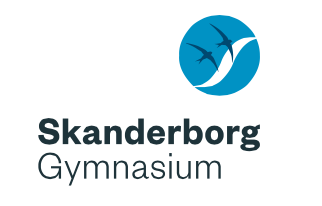 Hvad er et afsnit?
De fleste længere tekster er inddelt i kortere bidder kaldet afsnit. Et afsnit er et stykke tekst, der begynder og slutter med et linjebrud. Et afsnit begynder altså på en ny linje og slutter med et punktum og et linjeskift. De fem linjer, du læser nu, udgør fx et afsnit. Ofte indledes afsnit desuden med en indrykning. Hvis der ikke anvendes indrykning, springes en linje over efter hvert afsnit.
       Det engelske ord for indrykning er paragraph. Ordet kommer fra græsk og hentyder til , at trykkere i gamle dage markerede et ny afsnit med et lille tegn ¶ i teksten margen, dvs. Ved siden af selve teksten (para = ved siden af, graphe = skrift).
       Afsnitsinddeling gør en tekst lettere at læse, fordi inddelingen markerer, hvornår én meningshelhed er afsluttet, og den næste begynder. Med meningshelhed menes et delemne af det overordnede emne, teksten handler om. Man kan sige, at et afsnit skal udgøre svaret på et afgrænset spørgsmål til emnet. Ofte vil spørgsmålet ikke være stillet direkte i teksten, men man kan tjekke, om et afsnit hænger sammen ved at formulere et spørgsmål til det.
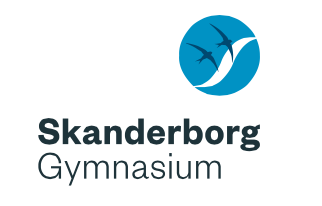 Hvad er et afsnit?
De fleste længere tekster er inddelt i kortere bidder kaldet afsnit. Et afsnit er et stykke tekst, der begynder og slutter med et linjebrud. Et afsnit begynder altså på en ny linje og slutter med et punktum og et linjeskift. De fem linjer, du læser nu, udgør fx et afsnit. Ofte indledes afsnit desuden med en indrykning. Hvis der ikke anvendes indrykning, springes en linje over efter hvert afsnit.
       Det engelske ord for indrykning er paragraph. Ordet kommer fra græsk og hentyder til , at trykkere i gamle dage markerede et ny afsnit med et lille tegn ¶ i teksten margen, dvs. Ved siden af selve teksten (para = ved siden af, graphe = skrift).
       Afsnitsinddeling gør en tekst lettere at læse, fordi inddelingen markerer, hvornår én meningshelhed er afsluttet, og den næste begynder. Med meningshelhed menes et delemne af det overordnede emne, teksten handler om. Man kan sige, at et afsnit skal udgøre svaret på et afgrænset spørgsmål til emnet. Ofte vil spørgsmålet ikke være stillet direkte i teksten, men man kan tjekke, om et afsnit hænger sammen ved at formulere et spørgsmål til det.
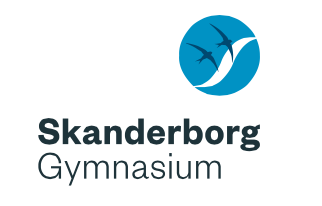 Øvelse 1: Afsnitselementer
Læs teksten ”Musiknøglen”
Formulér et spørgsmål til hvert afsnit, som I mener afsnittet besvarer
Udpeg emnesætningen i hvert afsnit 
Hvad er støttesætningernes funktion i forhold til emnesætningen? Fx forklare, eksemplificere, begrunde osv
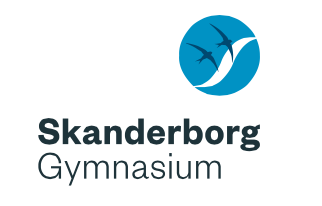 Musiknøglen
Folkene bag ”Musiknøglen” mener, at der rundt om sidder mange mennesker, som på en eller anden måder er interesseret i musik, men som ikke har mulighed for at udnytte deres interesse. Måske er der komponister, som har melodier, de kunne tænke sig at få brugt; forfattere, der kunne tænke sig at få brugt deres tekster; sangere, der mangler mulighed for at synge; musikere, der mangler nogen at spille sammen med.
       ”Musiknøglen” skal være med til at åbne for alt dette. Den skal dels fungere som et kontaktforum mellem amatører med musik som nøgleordet, dels stå som arrangør af diverse festivals, koncerter o. lign. Inden for alle genrer af musikken.
(Valbybladet)
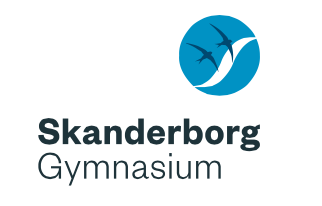 Musiknøglen
Folkene bag ”Musiknøglen” mener, at der rundt om sidder mange mennesker, som på en eller anden måder er interesseret i musik, men som ikke har mulighed for at udnytte deres interesse. Måske er der komponister, som har melodier, de kunne tænke sig at få brugt; forfattere, der kunne tænke sig at få brugt deres tekster; sangere, der mangler mulighed for at synge; musikere, der mangler nogen at spille sammen med.
       ”Musiknøglen” skal være med til at åbne for alt dette. Den skal dels fungere som et kontaktforum mellem amatører med musik som nøgleordet, dels stå som arrangør af diverse festivals, koncerter o. lign. Inden for alle genrer af musikken.
(Valbybladet)
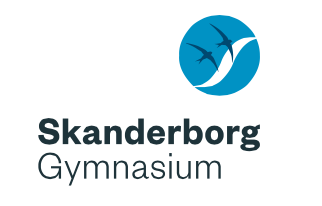 Øvelse 2: Lav afsnitsinddeling
Læs tekststykket ”Hvad er en periode?”, hvor tekstens oprindelige afsnitsinddeling er blevet fjernet. 
Del teksten ind i fire afsnit
Find emnesætninger
Formuler et spørgsmål til hvert afsnit; som I mener afsnittet besvarer
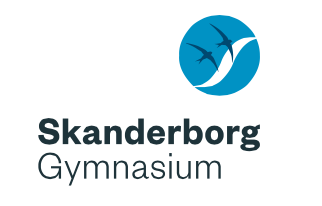 Hvad er en periode?
I dagligsproget bruger vi ordet periode om et tidsrum, fx en periode på nogle uger eller en historisk periode. Men når vi taler om sprog, betyder periode et stykke tekst fra et punktum til det næste punktum. En periode afsluttes altså med et punktum (eller et lignende tegn som udråbstegn og spørgsmålstegn). Det afsnit, du læser nu, indeholder fire punktummer og består altså af fire perioder. En periode er ikke det samme som en sætning, selvom de to betegnelser ofte bruges synonymt. En sætning er en sproglig enhed, der indeholder et verballed og et subjekt. En periode kan bestå af en eller flere sætninger. En periode er altså oftest en større sproglig enhed end en sætning. En tekst med mange korte perioder har en anden rytme end en tekst med lange perioder. Forfattere som amerikanerne Sherwood Anderson (1876-1941) og Ernest Hemingway (1899-1961) er kendt for deres direkte og hårdslående stil med enkle sætninger og korte perioder. Ligesom der ikke er en enkelt regel for, hvor langt et afsnit skal være, findes der heller ikke en regel, der entydigt fortæller, hvornår der skal sættes punktum. Som det fremgår af eksemplerne, varierer periodelængde fra forfatter til forfatter. Der findes perioder, der kun består af en sætning eller endda noget, der ikke engang er en fuldstændig sætning, og der findes perioder på både fem, ti og femten sætninger. Men en fornuftig opdeling i perioder gør teksten lettere at læse.
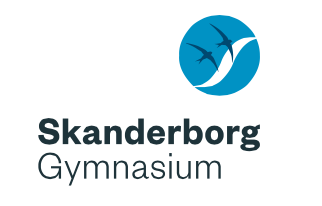 Hvad er en periode?
I dagligsproget bruger vi ordet periode om et tidsrum, fx en periode på nogle uger eller en historisk periode. Men når vi taler om sprog, betyder periode et stykke tekst fra et punktum til det næste punktum. En periode afsluttes altså med et punktum (eller et lignende tegn som udråbstegn og spørgsmålstegn). Det afsnit, du læser nu, indeholder fire punktummer og består altså af fire perioder.
       En periode er ikke det samme som en sætning, selvom de to betegnelser ofte bruges synonymt. En sætning er en sproglig enhed, der indeholder et verballed og et subjekt. En periode kan bestå af en eller flere sætninger. En periode er altså oftest en større sproglig enhed end en sætning.
     En tekst med mange korte perioder har en anden rytme end en tekst med lange perioder. Forfattere som amerikanerne Sherwood Anderson (1876-1941) og Ernest Hemingway (1899-1961) er kendt for deres direkte og hårdslående stil med enkle sætninger og korte perioder.
       Ligesom der ikke er en enkelt regel for, hvor langt et afsnit skal være, findes der heller ikke en regel, der entydigt fortæller, hvornår der skal sættes punktum. Som det fremgår af eksemplerne, varierer periodelængde fra forfatter til forfatter. Der findes perioder, der kun består af en sætning eller endda noget, der ikke engang er en fuldstændig sætning, og der findes perioder på både fem, ti og femten sætninger. Men en fornuftig opdeling i perioder gør teksten lettere at læse.
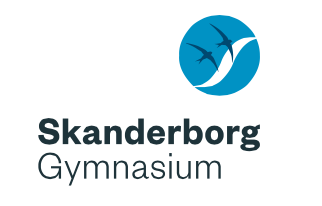 Hvad er en periode?
I dagligsproget bruger vi ordet periode om et tidsrum, fx en periode på nogle uger eller en historisk periode. Men når vi taler om sprog, betyder periode et stykke tekst fra et punktum til det næste punktum. En periode afsluttes altså med et punktum (eller et lignende tegn som udråbstegn og spørgsmålstegn). Det afsnit, du læser nu, indeholder fire punktummer og består altså af fire perioder.
       En periode er ikke det samme som en sætning, selvom de to betegnelser ofte bruges synonymt. En sætning er en sproglig enhed, der indeholder et verballed og et subjekt. En periode kan bestå af en eller flere sætninger. En periode er altså oftest en større sproglig enhed end en sætning.
     En tekst med mange korte perioder har en anden rytme end en tekst med lange perioder. Forfattere som amerikanerne Sherwood Anderson (1876-1941) og Ernest Hemingway (1899-1961) er kendt for deres direkte og hårdslående stil med enkle sætninger og korte perioder.
       Ligesom der ikke er en enkelt regel for, hvor langt et afsnit skal være, findes der heller ikke en regel, der entydigt fortæller, hvornår der skal sættes punktum. Som det fremgår af eksemplerne, varierer periodelængde fra forfatter til forfatter. Der findes perioder, der kun består af en sætning eller endda noget, der ikke engang er en fuldstændig sætning, og der findes perioder på både fem, ti og femten sætninger. Men en fornuftig opdeling i perioder gør teksten lettere at læse.
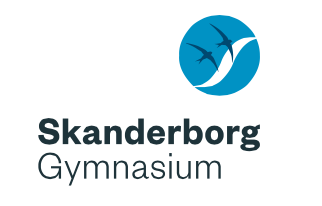 Hvad er en periode?
I dagligsproget bruger vi ordet periode om et tidsrum, fx en periode på nogle uger eller en historisk periode. Men når vi taler om sprog, betyder periode et stykke tekst fra et punktum til det næste punktum. En periode afsluttes altså med et punktum (eller et lignende tegn som udråbstegn og spørgsmålstegn). Det afsnit, du læser nu, indeholder fire punktummer og består altså af fire perioder.
       En periode er ikke det samme som en sætning, selvom de to betegnelser ofte bruges synonymt. En sætning er en sproglig enhed, der indeholder et verballed og et subjekt. En periode kan bestå af en eller flere sætninger. En periode er altså oftest en større sproglig enhed end en sætning.
     En tekst med mange korte perioder har en anden rytme end en tekst med lange perioder. Forfattere som amerikanerne Sherwood Anderson (1876-1941) og Ernest Hemingway (1899-1961) er kendt for deres direkte og hårdslående stil med enkle sætninger og korte perioder.
       Ligesom der ikke er en enkelt regel for, hvor langt et afsnit skal være, findes der heller ikke en regel, der entydigt fortæller, hvornår der skal sættes punktum. Som det fremgår af eksemplerne, varierer periodelængde fra forfatter til forfatter. Der findes perioder, der kun består af en sætning eller endda noget, der ikke engang er en fuldstændig sætning, og der findes perioder på både fem, ti og femten sætninger. Men en fornuftig opdeling i perioder gør teksten lettere at læse.
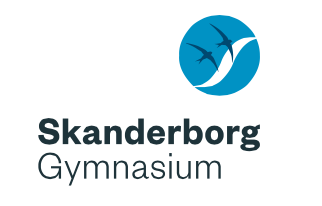 Hvad er en periode?
I dagligsproget bruger vi ordet periode om et tidsrum, fx en periode på nogle uger eller en historisk periode. Men når vi taler om sprog, betyder periode et stykke tekst fra et punktum til det næste punktum. En periode afsluttes altså med et punktum (eller et lignende tegn som udråbstegn og spørgsmålstegn). Det afsnit, du læser nu, indeholder fire punktummer og består altså af fire perioder.
       En periode er ikke det samme som en sætning, selvom de to betegnelser ofte bruges synonymt. En sætning er en sproglig enhed, der indeholder et verballed og et subjekt. En periode kan bestå af en eller flere sætninger. En periode er altså oftest en større sproglig enhed end en sætning.
     En tekst med mange korte perioder har en anden rytme end en tekst med lange perioder. Forfattere som amerikanerne Sherwood Anderson (1876-1941) og Ernest Hemingway (1899-1961) er kendt for deres direkte og hårdslående stil med enkle sætninger og korte perioder.
       Ligesom der ikke er en enkelt regel for, hvor langt et afsnit skal være, findes der heller ikke en regel, der entydigt fortæller, hvornår der skal sættes punktum. Som det fremgår af eksemplerne, varierer periodelængde fra forfatter til forfatter. Der findes perioder, der kun består af en sætning eller endda noget, der ikke engang er en fuldstændig sætning, og der findes perioder på både fem, ti og femten sætninger. Men en fornuftig opdeling i perioder gør teksten lettere at læse.
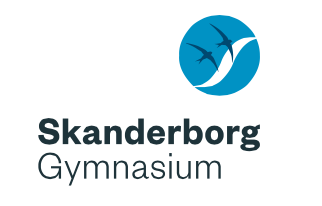 Hvad er en periode?
I dagligsproget bruger vi ordet periode om et tidsrum, fx en periode på nogle uger eller en historisk periode. Men når vi taler om sprog, betyder periode et stykke tekst fra et punktum til det næste punktum. En periode afsluttes altså med et punktum (eller et lignende tegn som udråbstegn og spørgsmålstegn). Det afsnit, du læser nu, indeholder fire punktummer og består altså af fire perioder.
       En periode er ikke det samme som en sætning, selvom de to betegnelser ofte bruges synonymt. En sætning er en sproglig enhed, der indeholder et verballed og et subjekt. En periode kan bestå af en eller flere sætninger. En periode er altså oftest en større sproglig enhed end en sætning.
     En tekst med mange korte perioder har en anden rytme end en tekst med lange perioder. Forfattere som amerikanerne Sherwood Anderson (1876-1941) og Ernest Hemingway (1899-1961) er kendt for deres direkte og hårdslående stil med enkle sætninger og korte perioder.
       Ligesom der ikke er en enkelt regel for, hvor langt et afsnit skal være, findes der heller ikke en regel, der entydigt fortæller, hvornår der skal sættes punktum. Som det fremgår af eksemplerne, varierer periodelængde fra forfatter til forfatter. Der findes perioder, der kun består af en sætning eller endda noget, der ikke engang er en fuldstændig sætning, og der findes perioder på både fem, ti og femten sætninger. Men en fornuftig opdeling i perioder gør teksten lettere at læse.
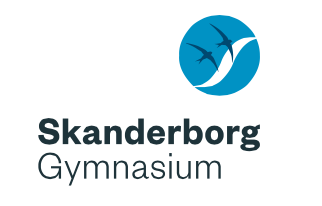 Øvelse 3: Emnesætninger
Læs tekststykket ”Kohæsion og kohærens”. Emnesætningerne er fjernet. I stedet står der : […]
Forsøg ud fra støttesætningerne at formulere en emnesætning for hver afsnit
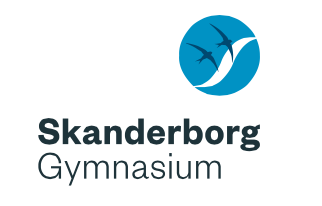 Kohæsion og kohærens
[…] Man kan kalde det for sproglig kit – et bindemiddel, der får sproget i teksten til at hænge sammen. Ud over forbinderord er der en række andre sproglige elementer, der hjælper med at kitte tekster sammen, fx konsekvent brug af verbernes tider, gentagelse af vigtige ord og brug af synonymer.
       […] Kohæsion betyder sammenhæng i sproget. Det engelske ord for kohæsion er cohesion.
       […] Hvis teksten ikke er klart tænkt og logisk bygget op, men i stedet springer rundt i emnet på må og få, hjælper det ikke læseren, at den er fuld af forbinderord og andre udtryk, der skaber kohæsion. Den logiske sammenhæng i en tekst, ’den røde tråd’, er lige så vigtig som den ydre, sproglige sammenhæng. Den indre sammenhæng kaldes kohærens.
       […] Et kohærent afsnit er en meningshelhed, hvor afsnittets emne slås an i en af de første sætninger, og resten af afsnittet uddyber eller eksemplificerer, hvad der blev sagt i begyndelsen. På samme måde har en kohærent tekst en overordnet struktur, hvor tekstens tema præsenteres i begyndelsen, evt. som en tese eller en problemformulering, som derefter udbygges og efterprøves i en række afsnit, hvorefter trådene til sidst samles i en konklusion.
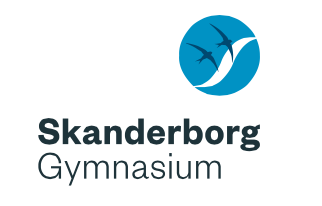 Øvelse 4: Lav kohærens!
Læs afsnittet ”En klode uden dyr”, som er en tekst fra en elev i 2g. Teksten er rodet og usammenhængende
Forsøg at rydde op i teksten. Prøv at skrive teksten om, så den fremstår indholdsmæssigt sammenhængende. De samme informationer skal være med, men du må gerne ændre rækkefølge, sætte punktummer eller slå sætninger sammen, tilføje emnesætning, tilføje forbinderord (koblinger) osv.
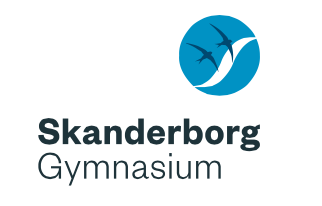 ”En klode uden dyr”
I teksten, som er et uddrag af ”En klode uden dyr” skrevet af Bent Jørgensen, bliver vi, som i flere af de andre tekster, gjort opmærksomme på hvor mange dyrearter der af os mennesker er blevet udryddet i løbet af de sidste 300-350 år, nemlig 130 dyrearter, og dette er dyrearter, som er uigenkaldeligt forsvundet, og fra hvilke man kun har nogle enkelte knogler, men der er også alle de fugle og dyrearter som er lige ved at være totalt udryddet men af hvilke der dog stadig er et par stykker tilbage.
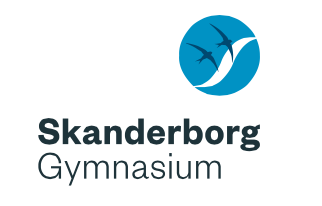